Досељавање
Словенa
на Балкан
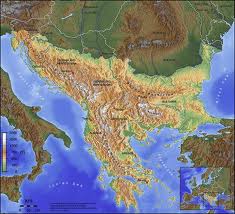 Стр. 44
Антички називи за старе словене:
Анти  и  Венети
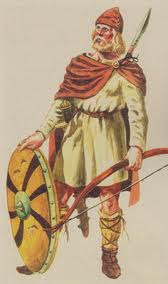 Старословенски 
ратник
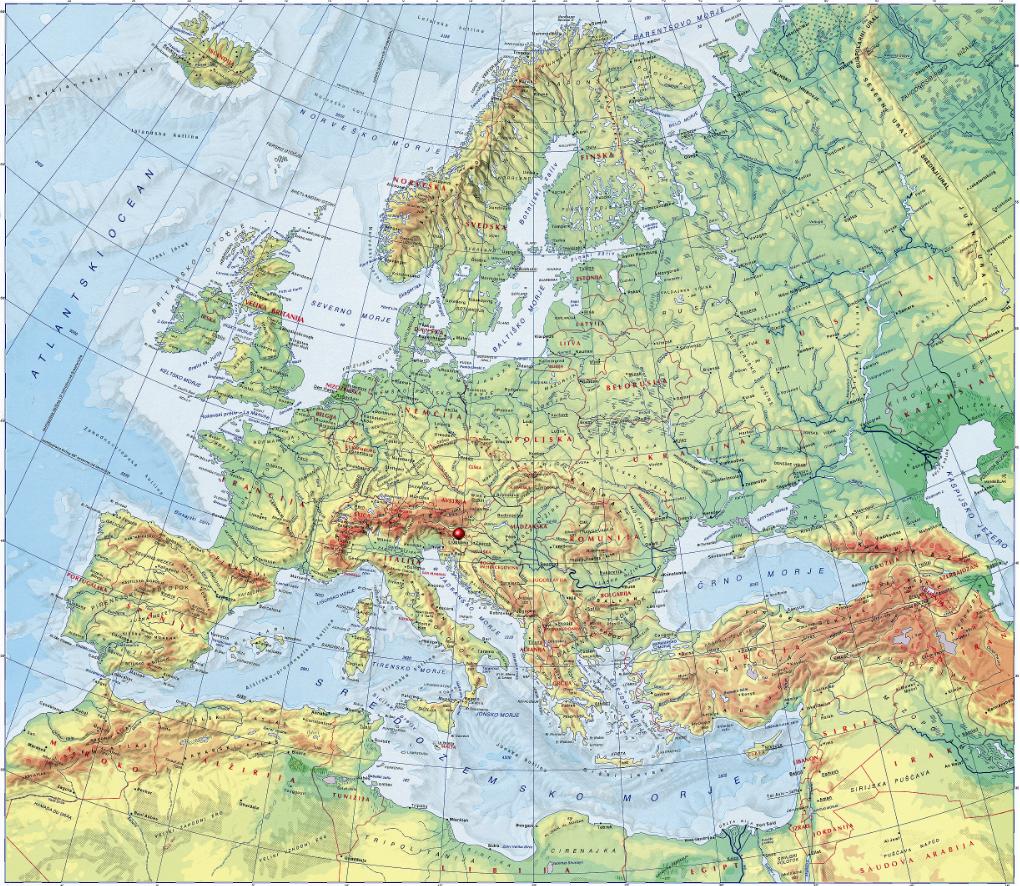 прадомовина
Прапостојбина
између Карпатa на западу, реке Дњепар на истоку, и Балтичкoг мора на северу.
Живели су родовскоплеменским заједницама, примитивна земљорадња, сточарство, лов и риболов.
Узроци сеоба :
Недостатак  обрадиве ( плодне ) земље
Пренасељеност-повећани наталитет
Траже плодне њиве и пашњаке!
Словени се према правцу сеоба деле на:
ИСТОЧНЕ:
ЗАПАДНЕ:
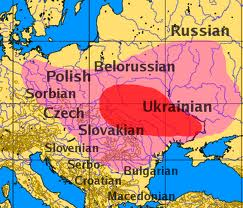 Руси
Белоруси
Украјинци
Пољаци,
Лужички Срби (Полапски),
Чеси и 
Словаци
Прадомовина
Јужне Словене : Срби, Хрвати, Словенци, Македонски Словени и Бугари
Обичаји и веровања Старих Словена
Световид-бог рата  и плодности
Перун-громовник- врховни словенски бог
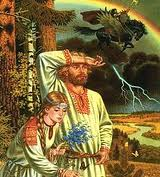 Дажбог-бог доњег света и сточарства
Лада –богиња лепоте
Весна- богиња пролећа
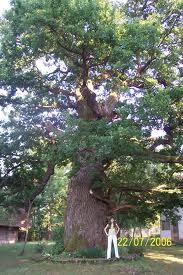 Храст-словенско свето дрво, и тиса у планинским пределима
Нису градили храмове, већ су обреде вршили под крошњом храста. Веровали су да је храст Перуново дрво зато што гром често удара у храст.
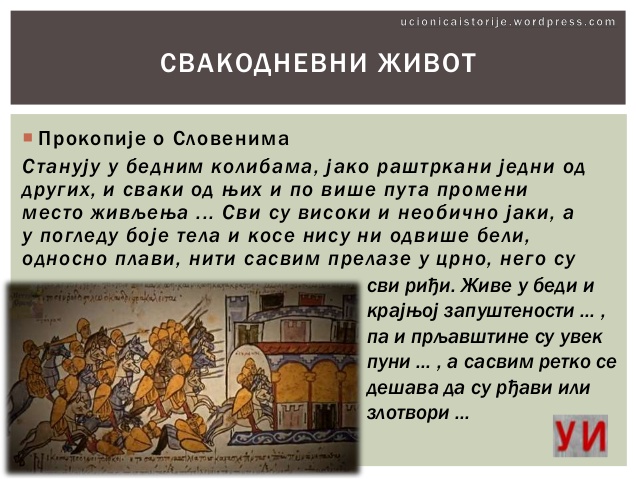 Прочитати опис ратовања из историјске  читанке  стр.15 и 16.
Гордови су били утврђена словенска насеља, слична онима која су градили Kелти и Германи, а из њиховог назива се су развиле модерне словенске речи “град, город”. Оригинално, “горд” је на протословенском језику значило “ограђени простор”.
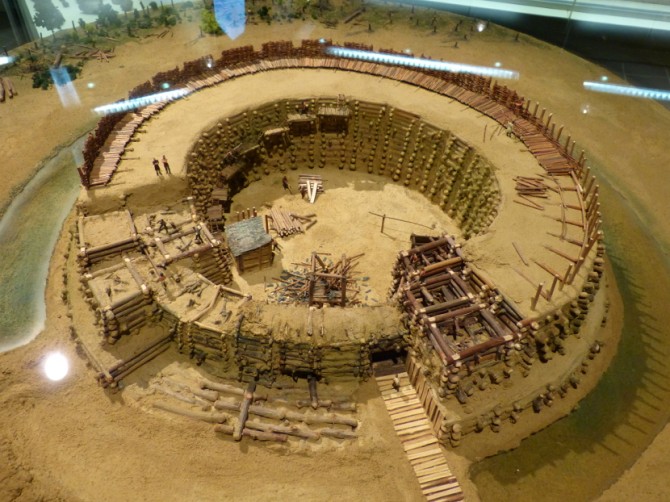 Модел старословенског горда из 10. века у археолошком музеју у покрајини Бранденбург
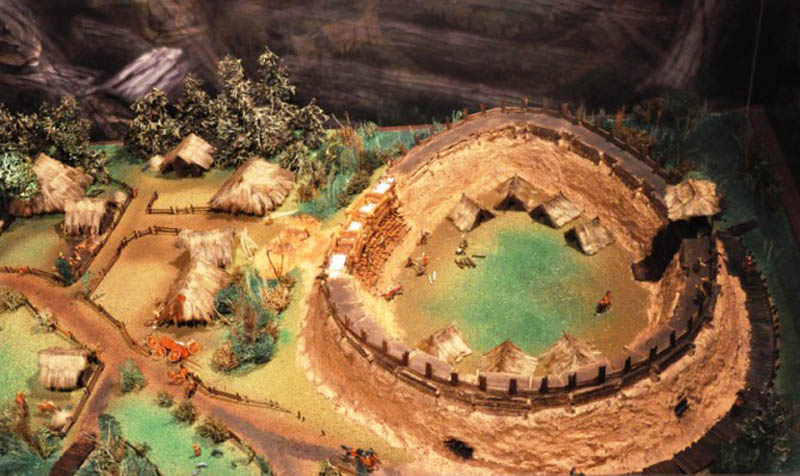 Модел старословенског утврђеног насеља –града 
 (10-12 век)
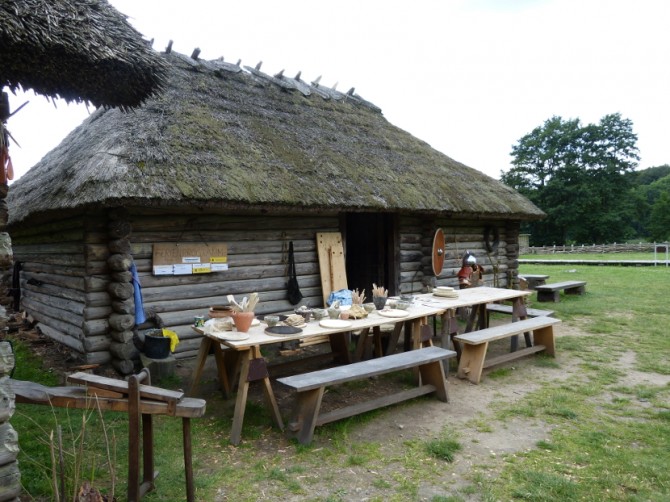 Реконструисана старословенска кућа из 10. столећа у отвореном археолошком музеју “Грос Раден” у Немачкој
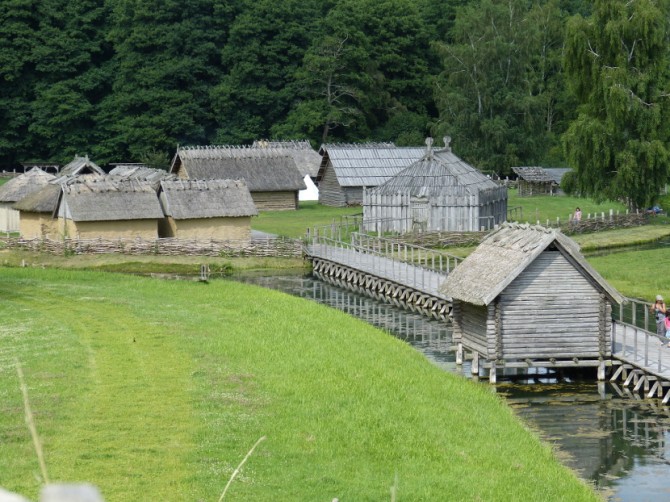 Реконструисана старословенска насеобина са гордом из 10. столећа у отвореном археолошком музеју  “Грос Раден” 
у Немачкој.
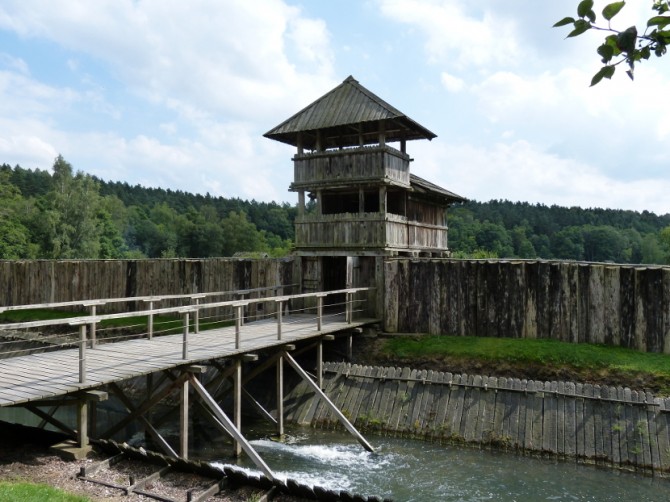 Реконструисана старословенска капијска кула са мостом, палисадама и насипом у отвореном археолошком музеју “Грос Раден” у Немачкој.
Насељавање Балкана
Јужни Словени су се првo населили на левој обaли доњег Дунава и Панонији.
Одакле 100 година пљачкају по Балкану.
Са Аварима су порушили и  бројне византијске градове осим Драча,Задра, Трогира, Скадра, Солуна и Цариграда.
Словени почињу да се насељaвају на Балкану од сред. 6. века, после смрти Јустинијана све до Пелопонеза, до поч.7. века ( 626.г.-словенско-аварском опсадом Цариграда).
Јужни Словени насељавају равничарске и жупне пределе на Балкану осим предака данашњих Словенаца који из плодне Паноније одлазе у Источне Алпе бежећи од сурове власти Авара т.ј. да би били слободни.
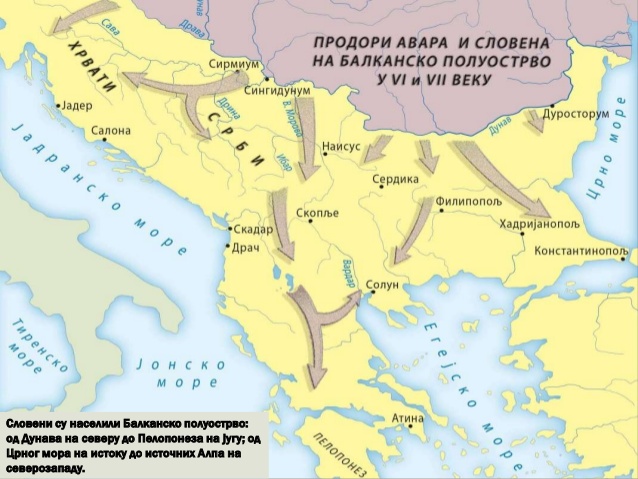 Државна организација код Словена настаје релативно касно тек у 9. веку због тога што су навикли да живе у родовској демократији тј. да све одлуке доносе равноправно на племенским скупштинама и не подносе власт  једног човека.
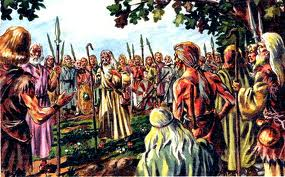 племенска скупштина
Долазак Авара 566. и аварско словенски савез
626.Словенско аварска опсада Цариграда-премијера грчке ватре
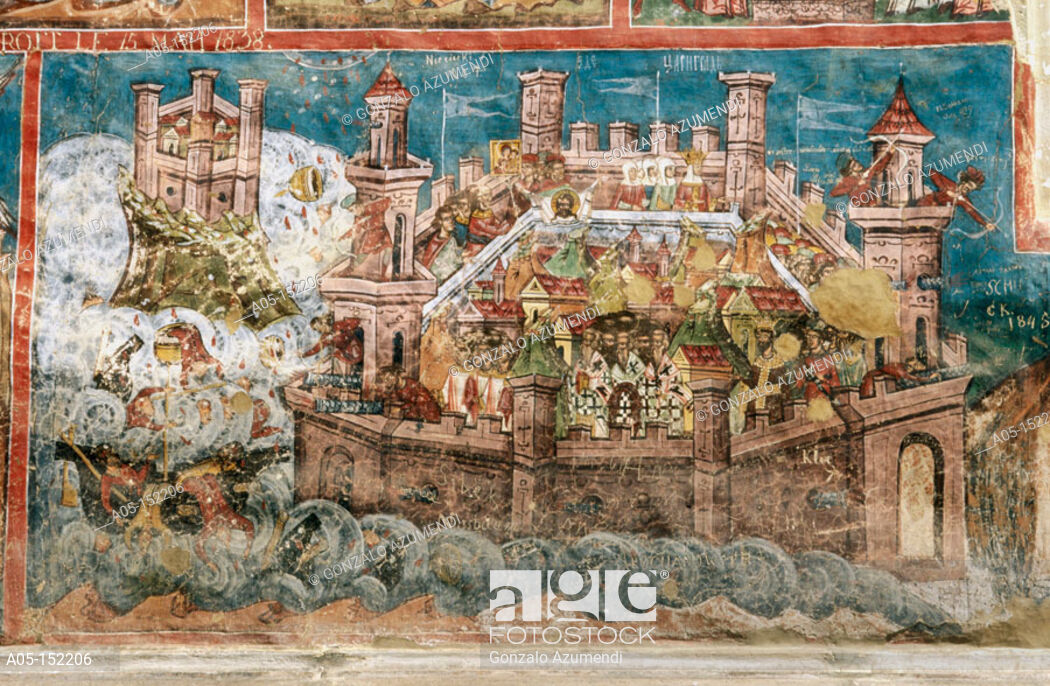 Прва словенска држава  -Самов племенски савез
Настала почетком 7. века у због страха од Авара ,у Алпима , названа по оснивачу трговцу Саму савез Западних и Јужних  Словена,Касније названа Карантанија ( Словенија и Аустрија) освојили Франци
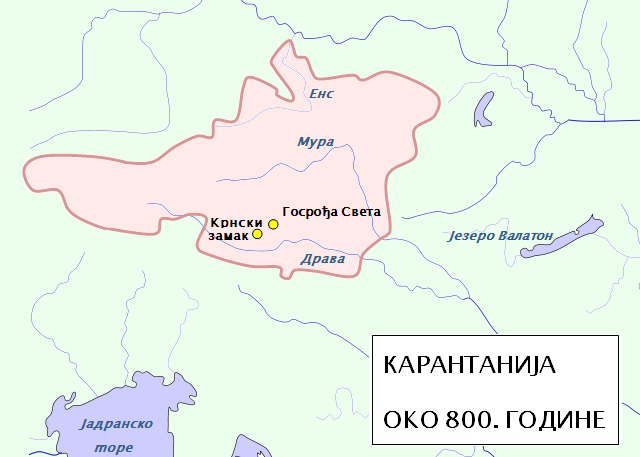 Словени и староседеоци
Већина прихвата језик и обичаје већине-мешање,асимилација
Староседоци у планинама Словени су назвали  Власи-чобанин, пастир
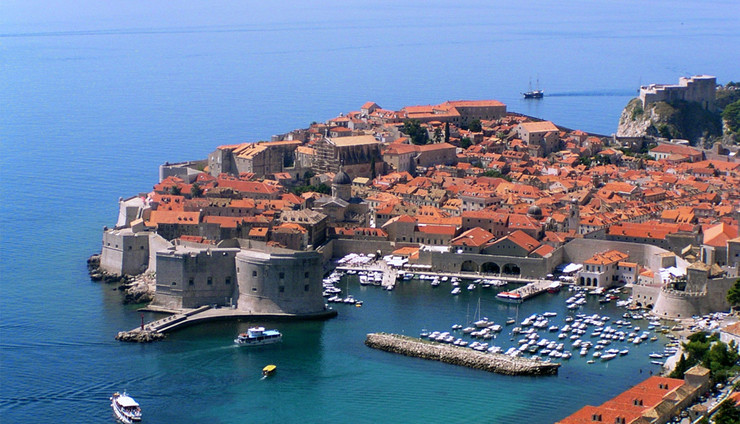 Староседеоци у градовима и на југу  Словени су звали Ромеји-Грци-Византијци
Оснивање Дубровника  ( Рагуза + Дубрава )  7.век на обали Јадрана
ОШ,,М.Младеновић Сеља”
Аутор : Душица Максимовић
Дудовица